Quality Control Biotechemistry
Common Process Compounds and Methods of Removal or Purification
What Will Change During Scale-up?Process Development Considerations
Utility requirements
Water requirement
Cleaning/Sanitizing solution requirements
 Buffer prep
Number of steps in cell culture scale up 
Harvest techniques
Column packing; distribution of introduced liquid at large columns
Equipment – bubble trap
Automation of process
Data collection
Sample load
Quality Control Biochemistry
HPLC (High Pressure Liquid Chromatography)
IEF (Isoelectric Focusing)
ELISA (Enzyme-Linked Immunosorbent Assay)
SDS-PAGE (Sodium Dodecyl Sulfate-Polyacrylamide Gel Electrophoresis)
Quality Control Biochemistry:ELISAs and SDS-PAGE
Each of these methods is important in the Downstream Processing of the Protein of Interest: 
IEF (Isoelectric Focusing):  Use an SDS-PAGE gel box (or CE = capillary electrophoresis) to determine the pI or the pH at which the protein of interest is neutral. 
ELISAs:  Use antibody reagents and a microtitre plate reader to determine the concentration and/or the activity of a protein of interest.
SDS-PAGE:  Use acrylamide gel electrophoresis to separate proteins according to molecular weight (a single band indicates purity – if validated to do so).
ELISAs
There are several types of ELISAs including direct (sandwich), indirect, competitive and activity ELISAs.  ELISAs are read on a microtitre plate reader which is a mini-spectrophotometer that determines the absorption or transmission of a beam of light of a particular wave length passing through a solution of the protein of interest.  Using standards to generate a standard curve, one can determine the concentration of the  protein of interest in a sample.
HSA ELISA ResultsSpring 2009 Data
ELISA Equipment
Multi-Channel Pipettor
Microtitre Plate Reader
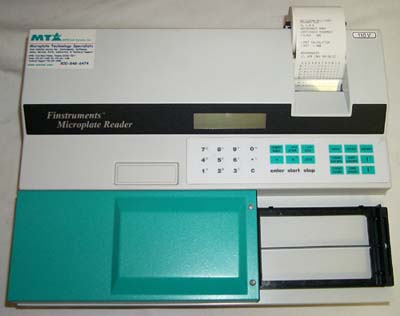 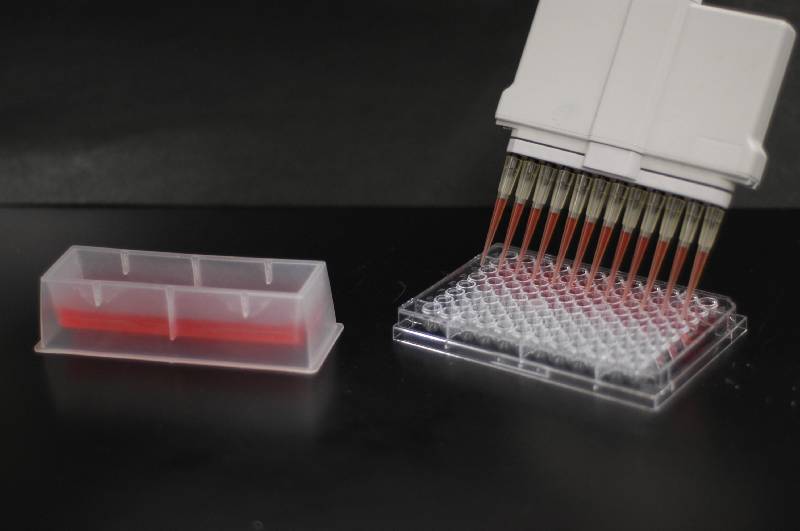 ELISA Process
To make an ELISA, one must utilize antibodies to the protein of interest.  The first antibody recognizes the protein of interest.   The second antibody recognizes another epitope on the protein of interest and carries an enzyme that will be used to quantify the protein of interest.
Colored product
ELISA Process – Colorimetric Reaction
Colorless 
substrate 
    TMB
ELISA Continued
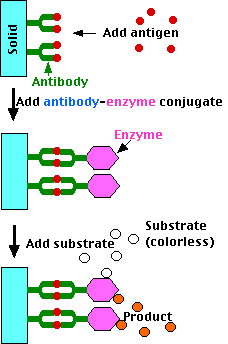 ELISA = Antibody Sandwich
Antibodies as Reagents
ELISAS are Immunoassays which use an antibody (Ab) to detect and quantify substances

Ab are extremely specific – ADVANTAGE

Ab can not be detected, need a marker:
	Radioactive labels (RIA)
	Enzymes (EIA) – Horseradish Peroxidase; 		    Alkaline Phosphatase
	Fluorescent Tag (FIA)
           Chemiluminescencent Tag
ELISA Animation
The animation may be found at: usmlemd.wordpress.com/2007/06/12/elisa-test/
SDS-PAGE
SDS-PAGE Gel Box
SDS-PAGE Overview
SDS Polyacrylamide gels (SDS-PAGE) are called “denaturing gels” because they contain sodium dodecyl sulfate (SDS), an ionic detergent that binds to the amino acid residues in the proteins. Due to its ionic properties, SDS confers a net negative charge on all the proteins, overcoming any intrinsic charge; in this way the proteins uniformly migrate toward the positive electrode. SDS also disrupts the secondary and tertiary structure of the proteins, essentially destroying their globular configuration and making them into linear molecules that then migrate in the electric field on the basis of their size. PAGE is a very powerful technique because even small differences in molecular weights produce distinguishable bands on a gel.
SDS-PAGE Continued
Electrophoresis
SDS-PAGE
separate proteins based on molecular weight 

Isoelectric Focusing
identify the pH at which a protein carries no net charge
SDS-PAGE Continued
Sodium Dodecyl Sulfate - Polyacrylamide Gel Electrophoresis
developed by Laemmli (1970)
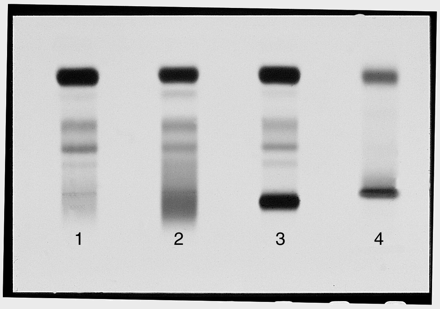 [Speaker Notes: SDS is a negatively charge detergent which 
		DENATURES the protein (what does this mean?)
		and gives all proteins a uniform charge  
		SHOW FIGURE 6

This gel separates based on MW
		no interference from 3D structure or charge

Smaller proteins move faster and further

Smaller the proteins being separated --Higher % of acrylamide

DDT dithiothreitol

BME  B-mercaptoethanol

Break disulfide bonds
		Completely disrupt the 3D structure of proteins]
SDS-PAGE Continued
characterize (MW)

quantify (densitometry)

determine other proteins in a sample

step in Western blot (used to identify)
SDS-PAGE Continued
How to Detect Proteins?
Coomassie Blue Stain (0.1 ug)
Silver Stain (2 ng)
How to Quantify Proteins?
Densitometry
Molecular Weight Determination
Run SDS PAGE with known standards (MW markers)
	Graph
	Measure distance unknown protein traveled
	Compare on standard curve
Immunoblots (Westerns)
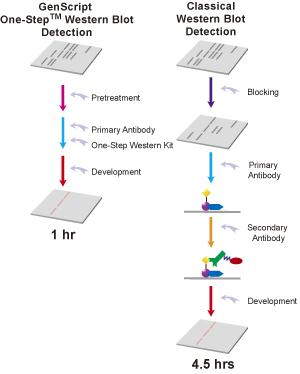 [Speaker Notes: Run proteins SDS-PAGE

Transfer (blot) proteins

Probe the membrane with 1o antibody 

Add 2o antibody 

Substrate is added

Color change occurs]
A280
Tryphophan
Phenylalanine
Tyrosine

	ALL ABSORB LIGHT AT 280 nm

Crude, not necessarily quantitative

Same amount of protein will show different A280 depending on amount of above amino acids
Bradford Assay
SECOND MOST CITED PAPER IN SCIENCE JOURNALS
	Bradford, M. M. (1976) 
	A Rapid and Sensitive Method for the Quantitation 
	of Microgram Quantities of Protein Utilizing the 
	Principle of Protein-Dye Binding. 
	Anal. Biochem. 72:248-254.
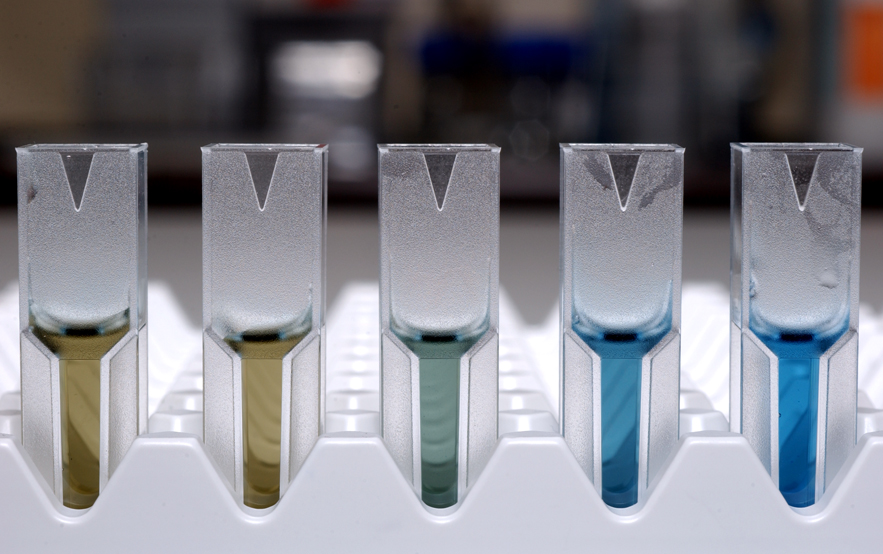 Coomassie Brilliant Blue G Dye
[Speaker Notes: The unbound forms are green and red. 

The bound form of the dye is BLUE
absorption spectrum maximum historically held to be at 595 nm]
Protein Characterization Methods
Quality Control Biochemistry: Some Additional Techniques
Mass Sepctrometry
Amino Acid Sequencing
X-ray Crystallography
Nuclear Magnetic Resonance
Mass Spectrometry
Molecular Weight determination

More accurate than SDS PAGE

Less protein needed for analysis than SDS PAGE
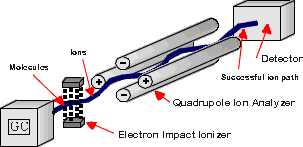 [Speaker Notes: MALDI MS 	matrix-assisted laser desorption and ionization
mix protein with matrix (absorb UV rad)
bombard mixture with UV photons
matrix absorbs UV - flight into gas phase
protein becomes ionized
electric field pulls protein through analyzer tube]
Mass Spectrometry
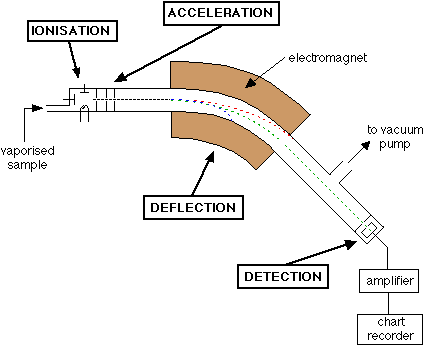 Amino Acid Sequencing
Edman Degradation
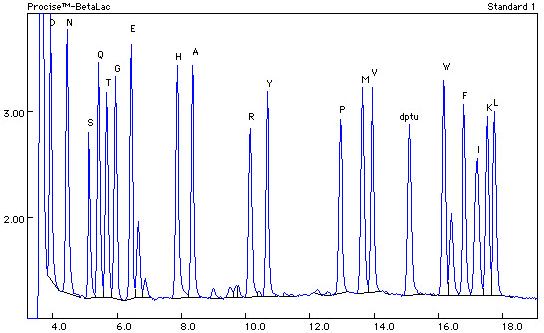 [Speaker Notes: only works with 50 -70 aa fragments

cut protein with cyanogen bromide (CNBr)
cuts on carboxyl side of mets

Phenylisothiocyanate 
binds to and releases N term residue

Chromatography agst known standards]
Amino Acid Composition
Treat with HCl (hydrolysis)

  Separate individual aa by ion exchange chromatography

  Analyse with HPLC
3D Structure Determination
X Ray Crystallography
need to crystallize (Difficult)
NMR 
small proteins 25kD
X-ray Crystallography
X ray diffraction
	
beam of x rays directed at protein (incident)

beam is diffracted by electrons of atoms in protein (scattered)

these beams hit a film detector

computer analysis to create electron density map
[Speaker Notes: Metal Atoms (Fe, CU) and Sulfur are effective in scattering X-rays
	Protons to no work well]
Nuclear Magnetic Resonance
uses radio frequency pulses

energy is absorbed such that electrons move from ground to excited states
	
atomic nuclei spin - create their own magnetic field
	
emit radiation - differs based on atoms or chemical groups